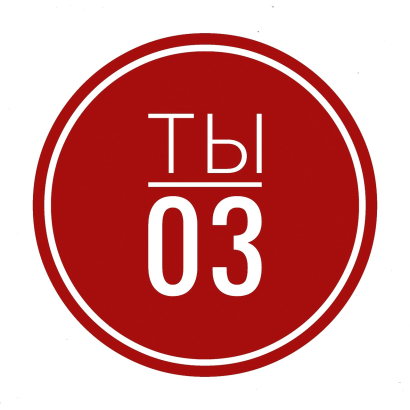 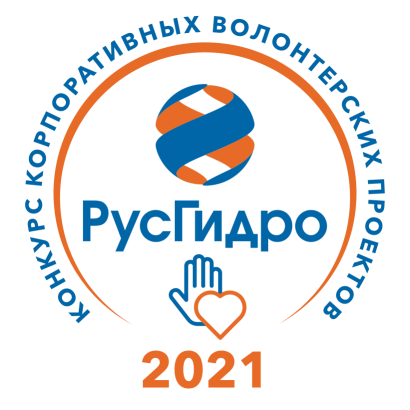 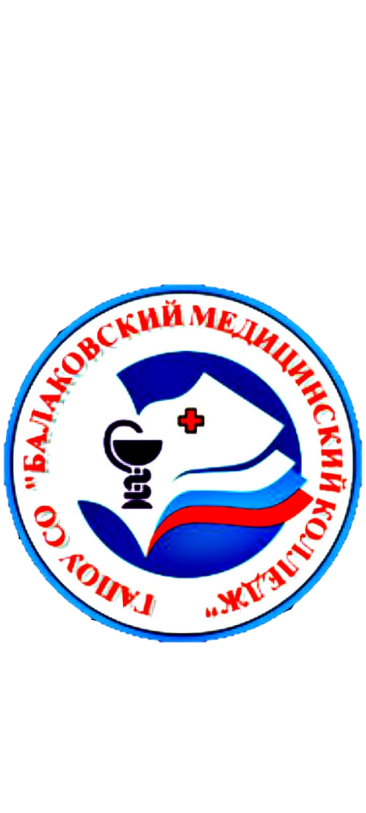 Проект«Ты – 03»
Команда Red Cross ГАПОУ СО «БМК»
г. Балаково, 2021-2022 гг.
Проблематика проекта
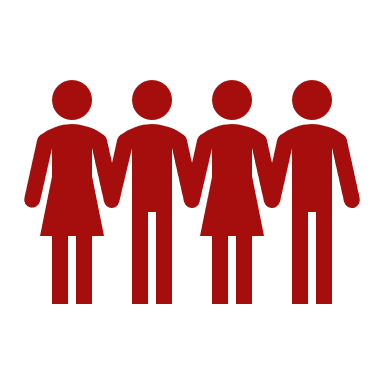 Страх ответственности за жизнь другого человека.
Страх навредить из-за неумения оказания первой помощи.
Незнание правил оказания первой помощи.
Безразличие и равнодушие к проблемам другого человека.
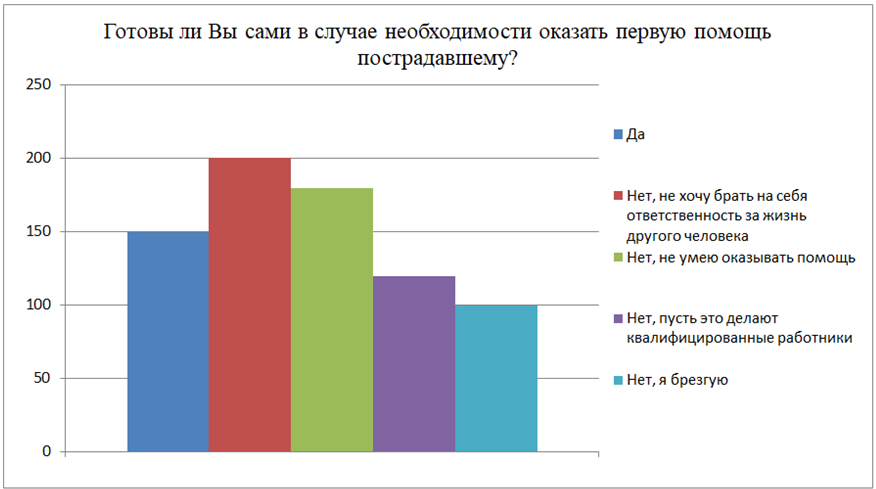 Цель проекта
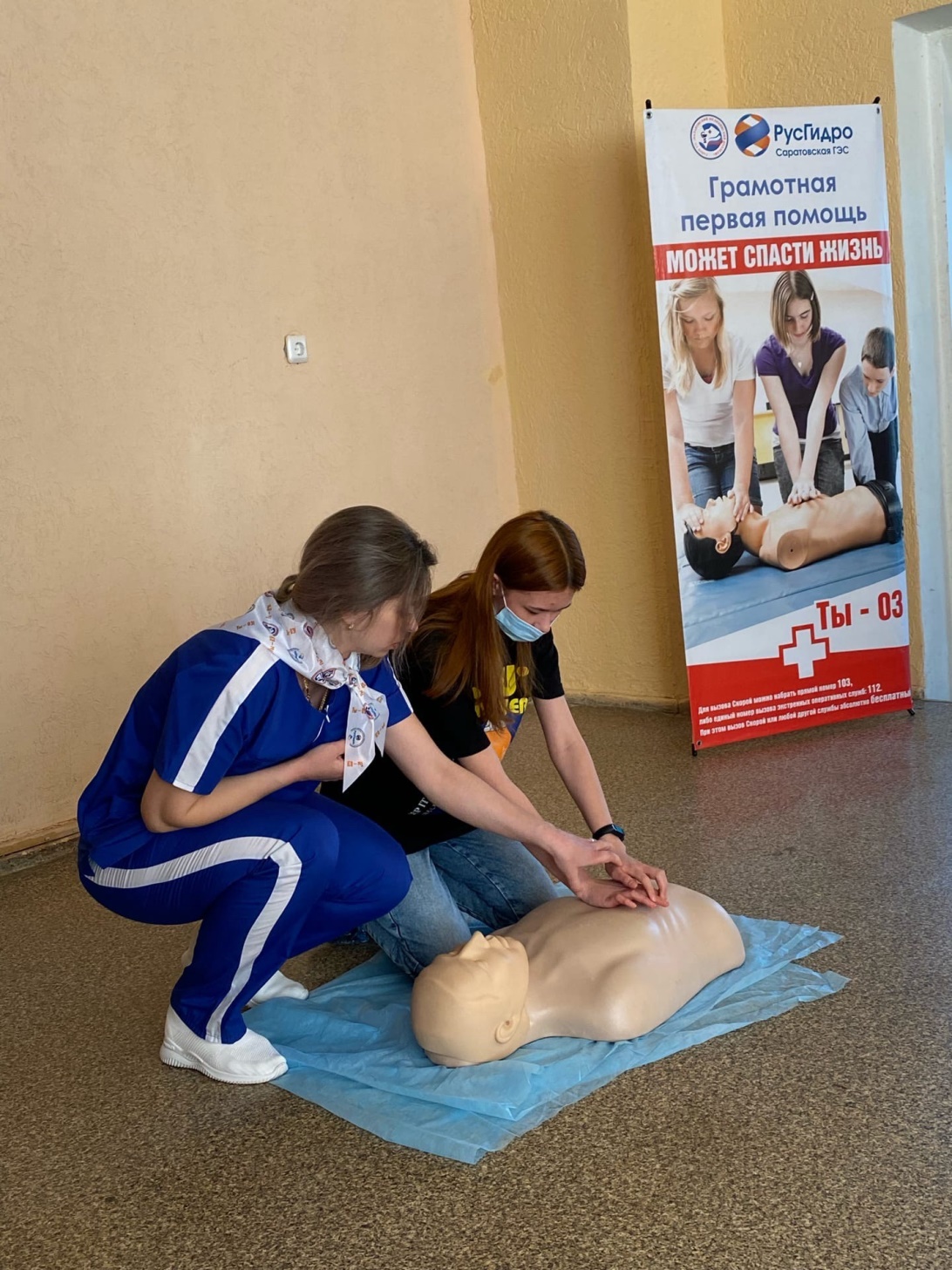 500 человек
 От 10 лет
 Январь-апрель 2022 г.
Реализация проекта
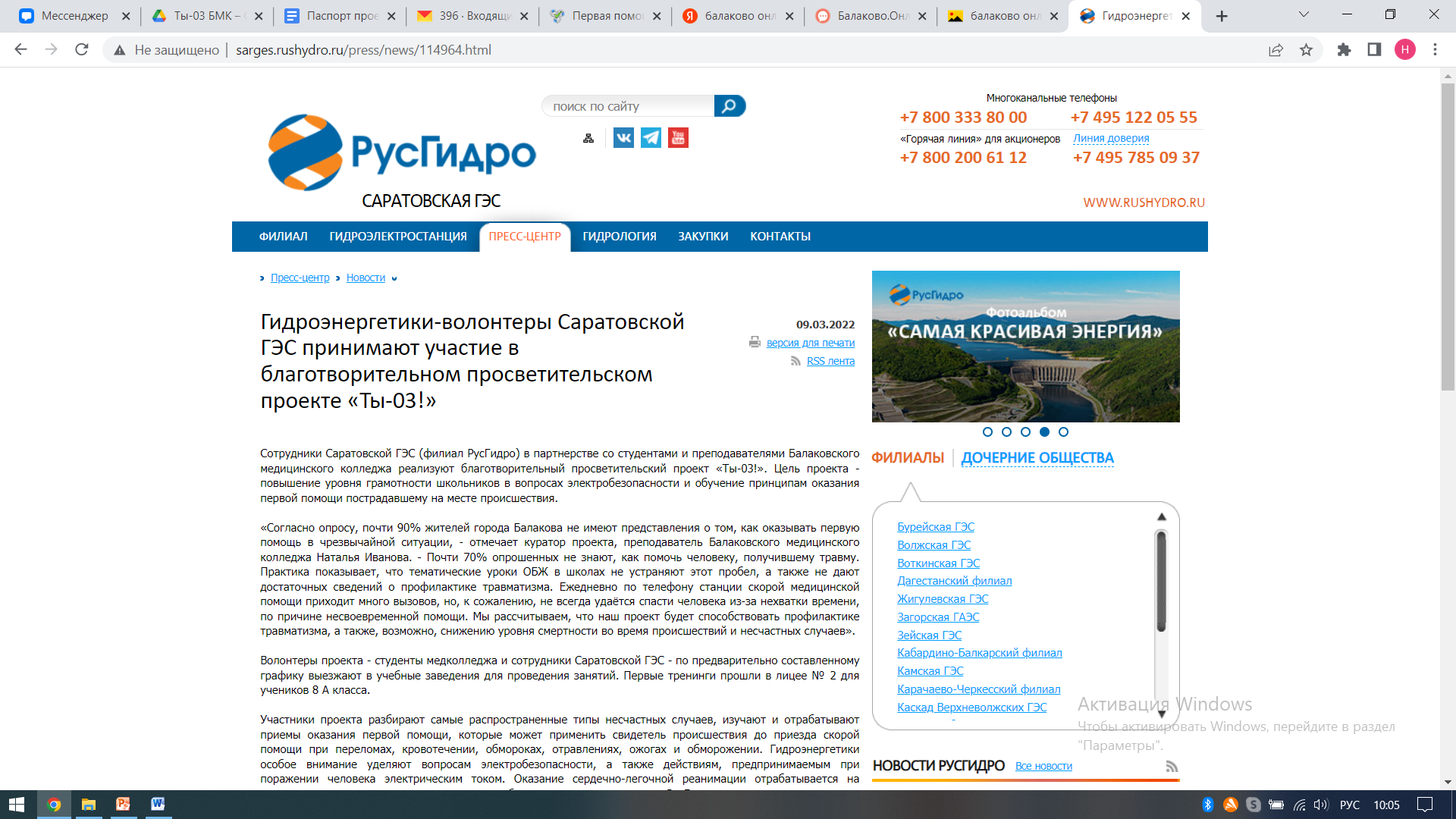 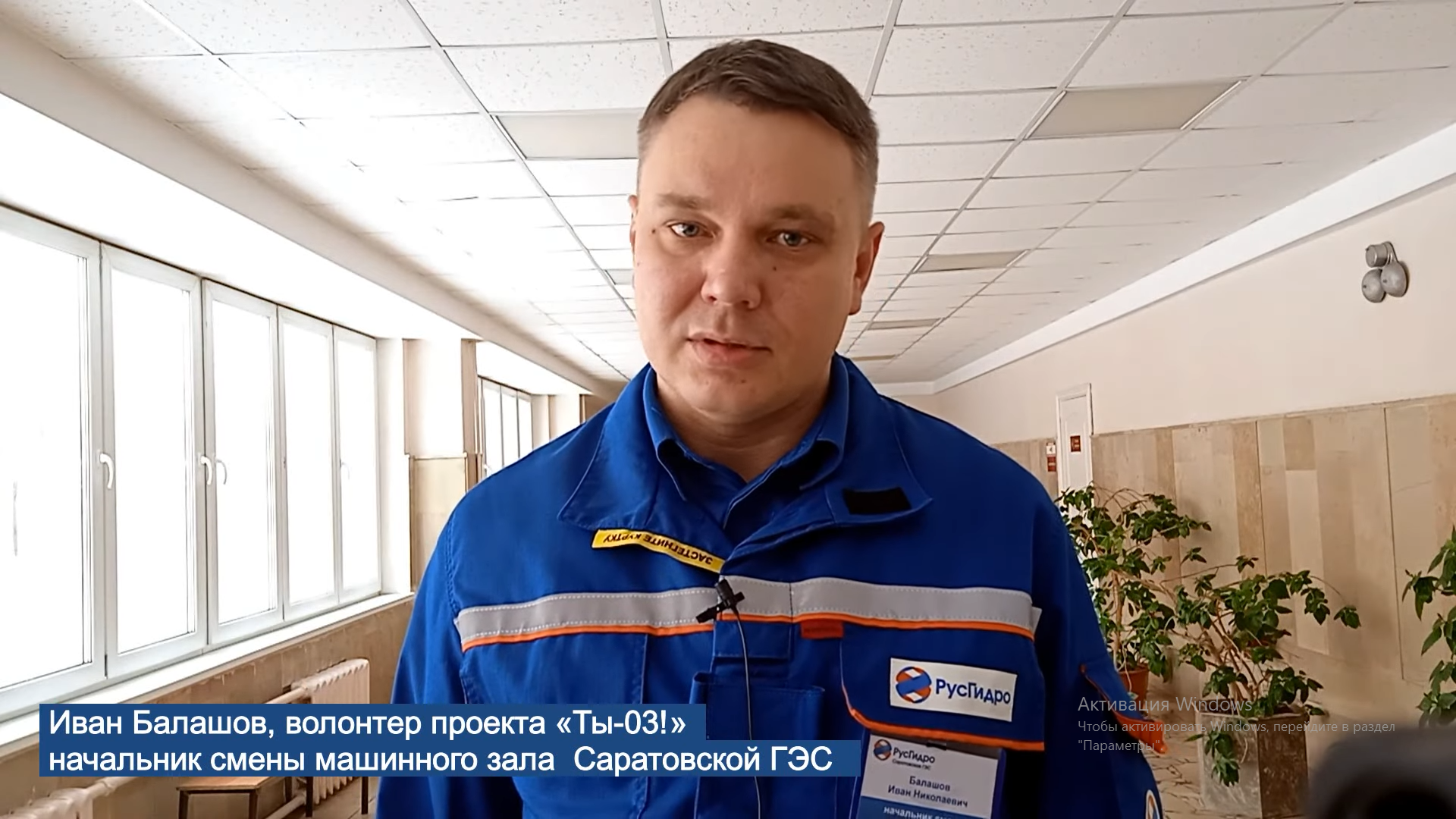 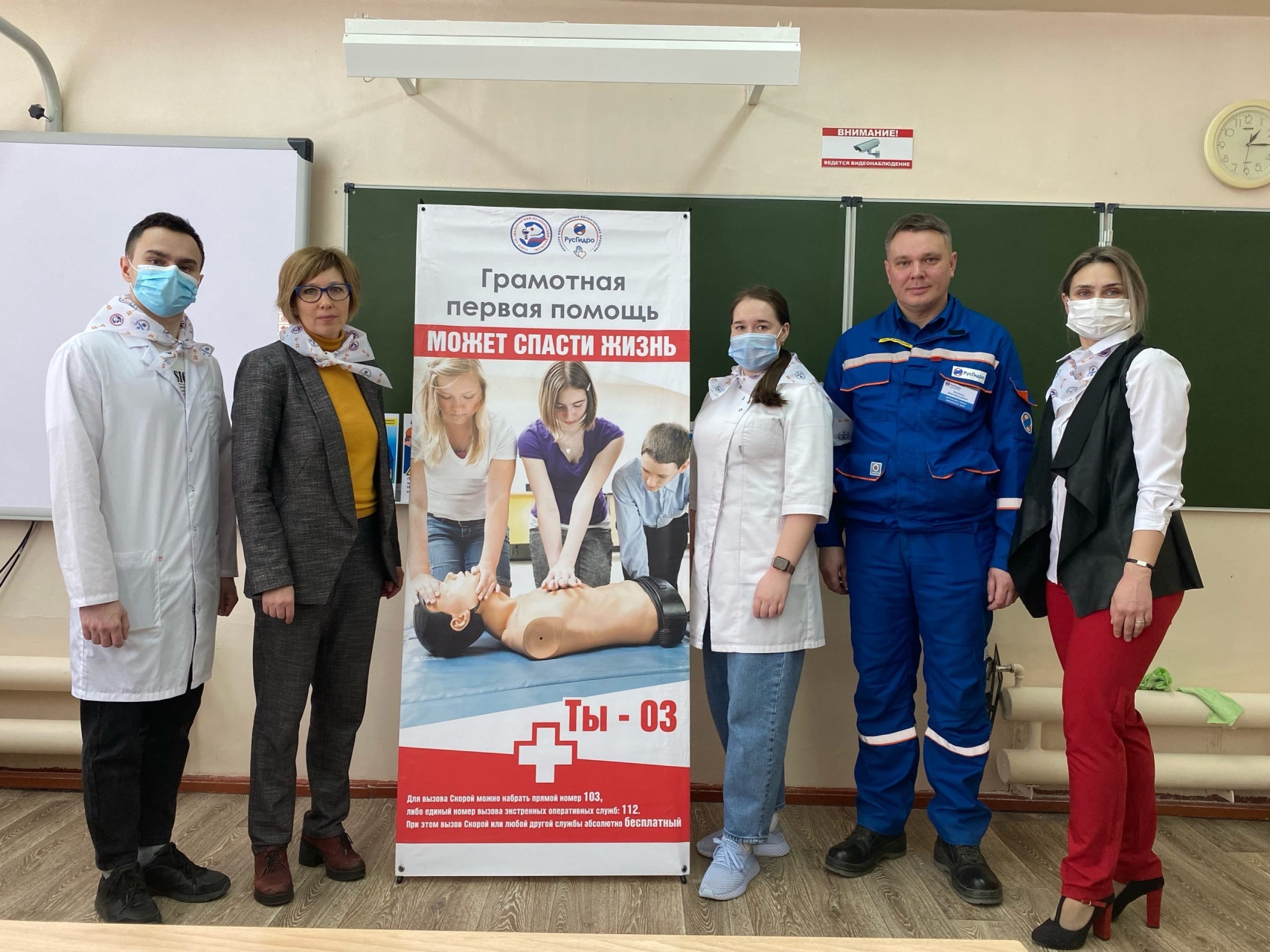 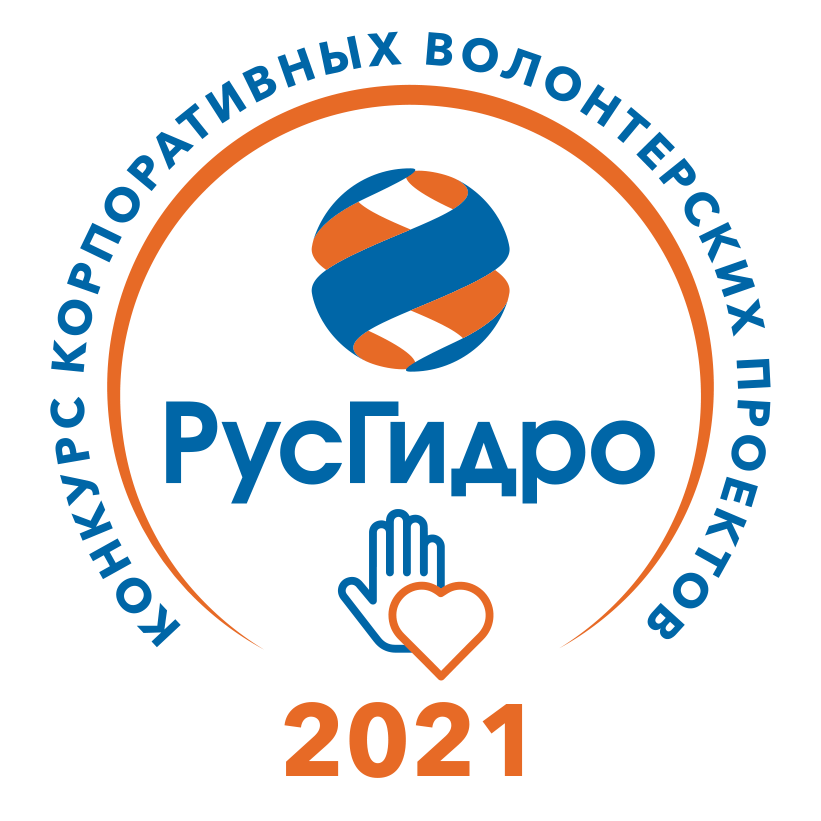 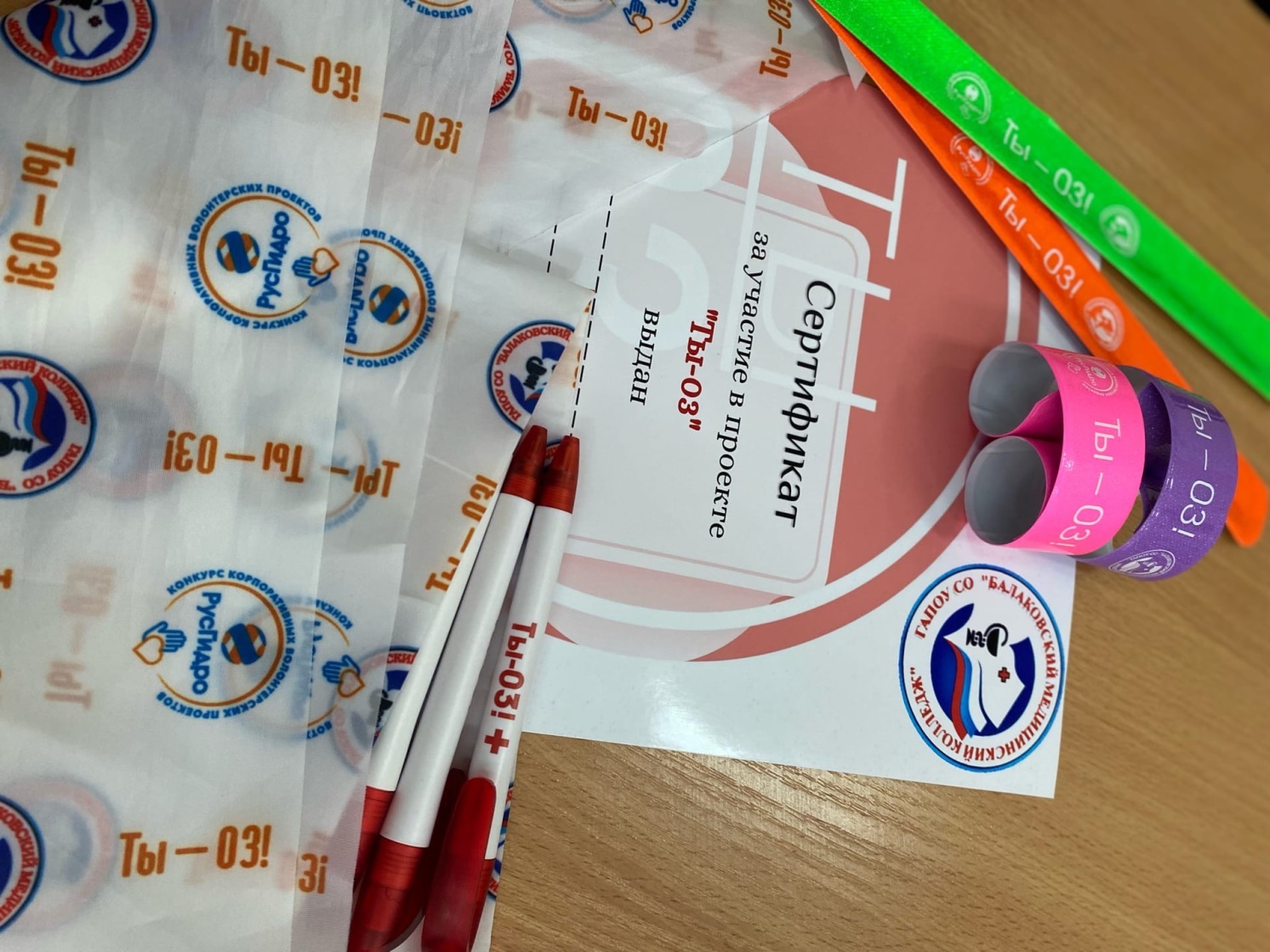 Реализация проекта
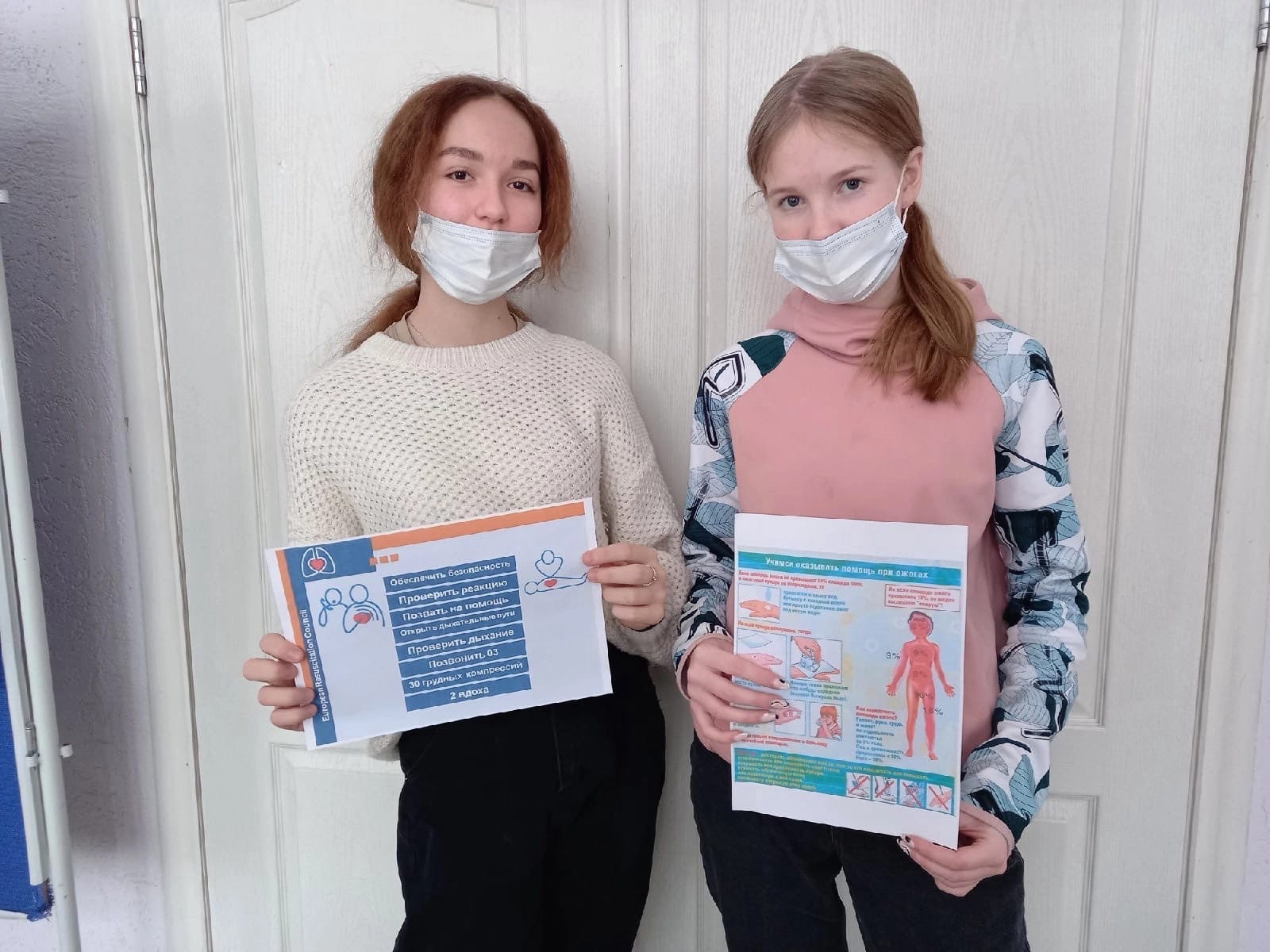 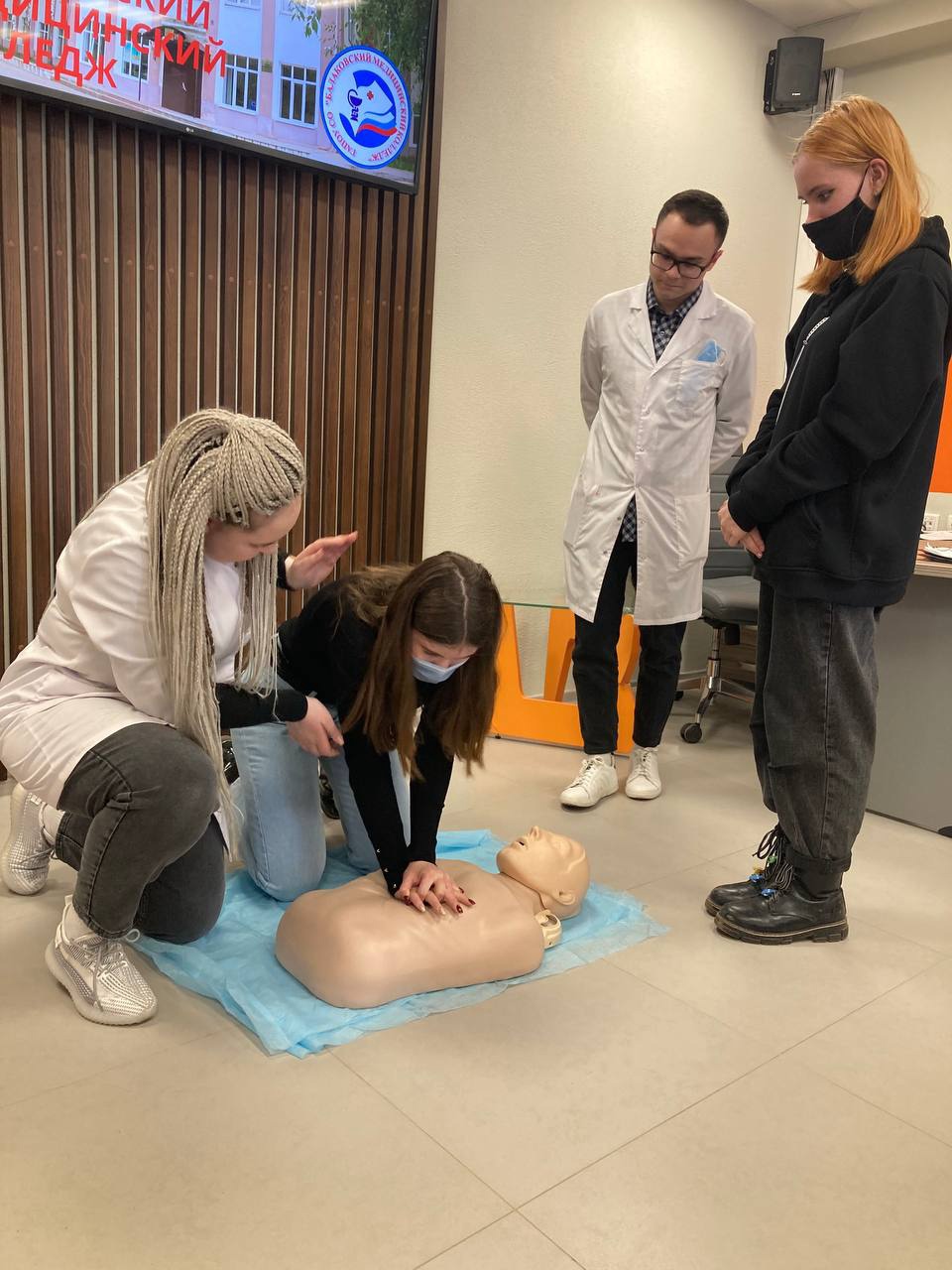 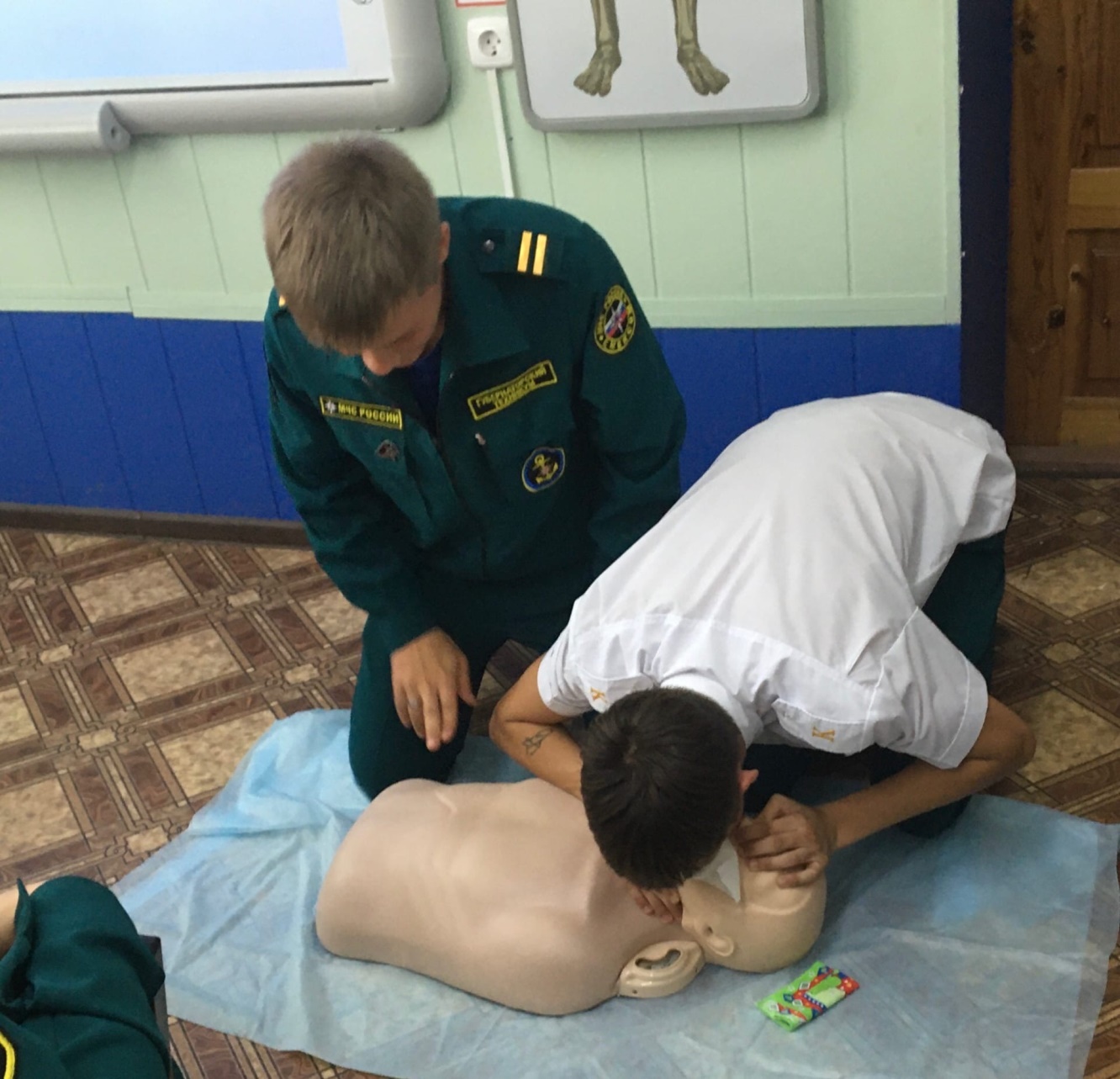 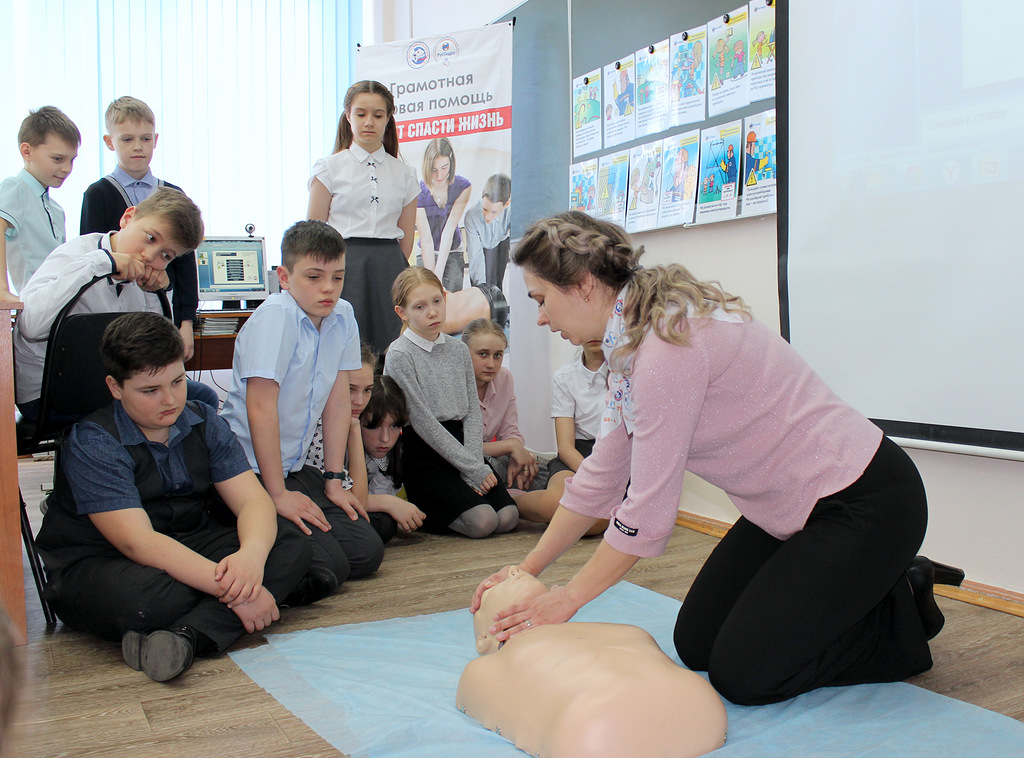 5 «А» МАОУ Лицей №2
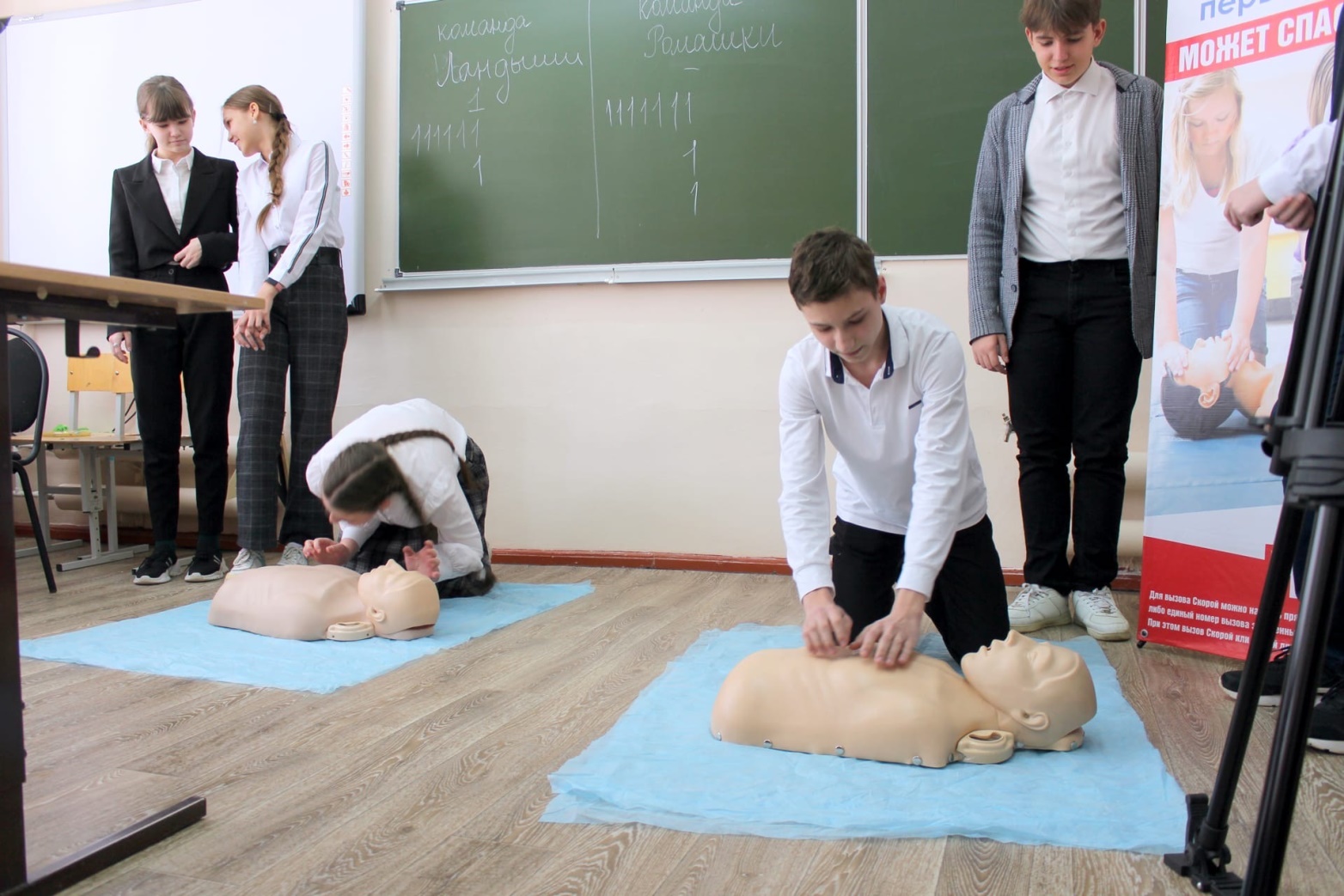 8 «А» МАОУ Лицей №2
9-11 кл МАОУ СОШ №16
ГАПОУ СО ГАЭмТ
ЦЗН
ЦМП, ЛДЦ «Гиппократ+» и др.
Социальный эффект проекта
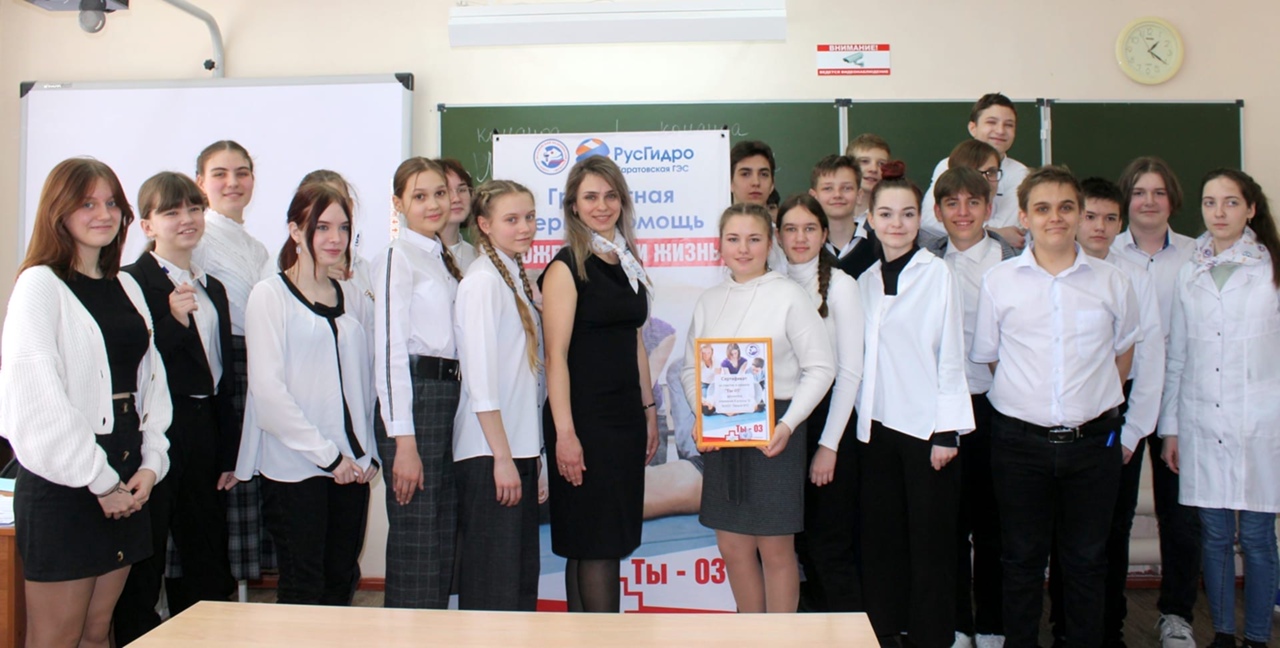 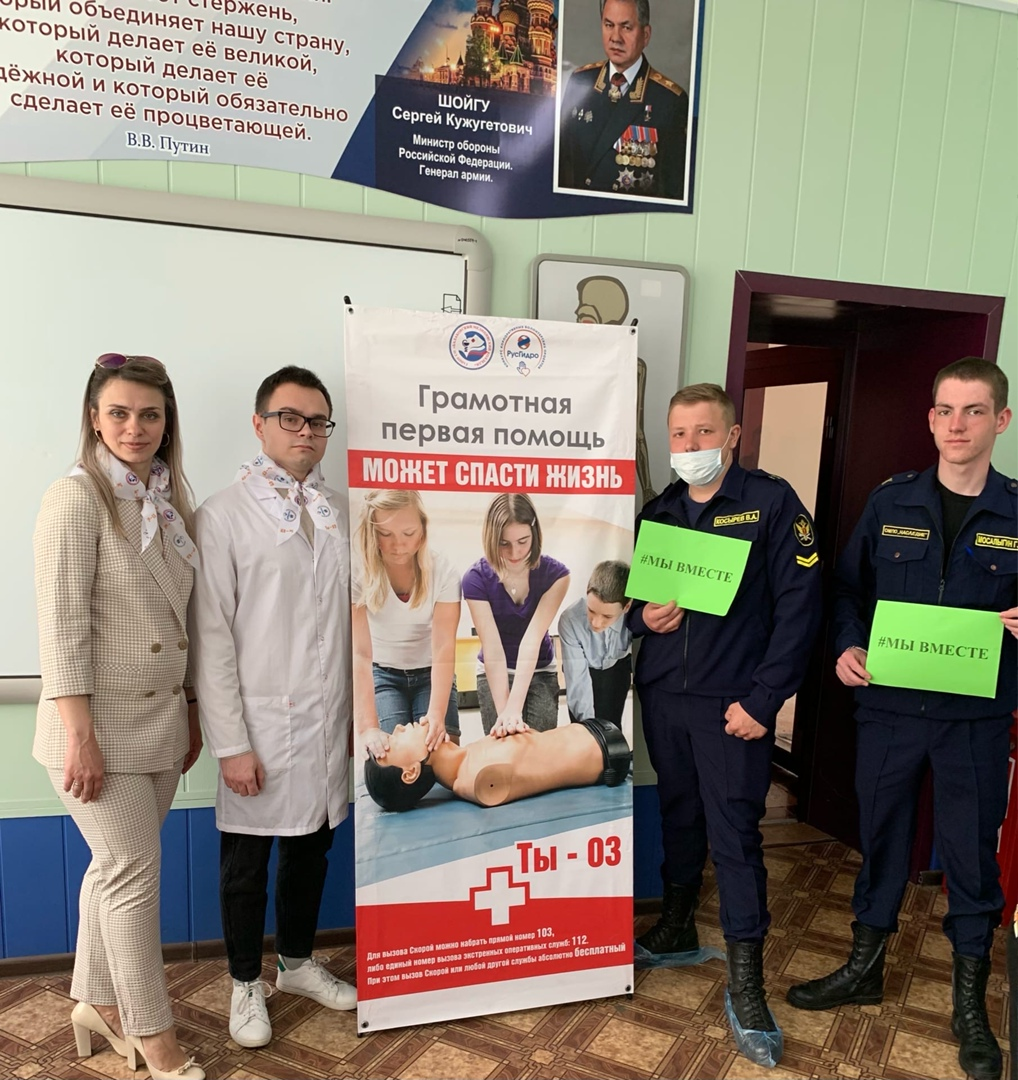 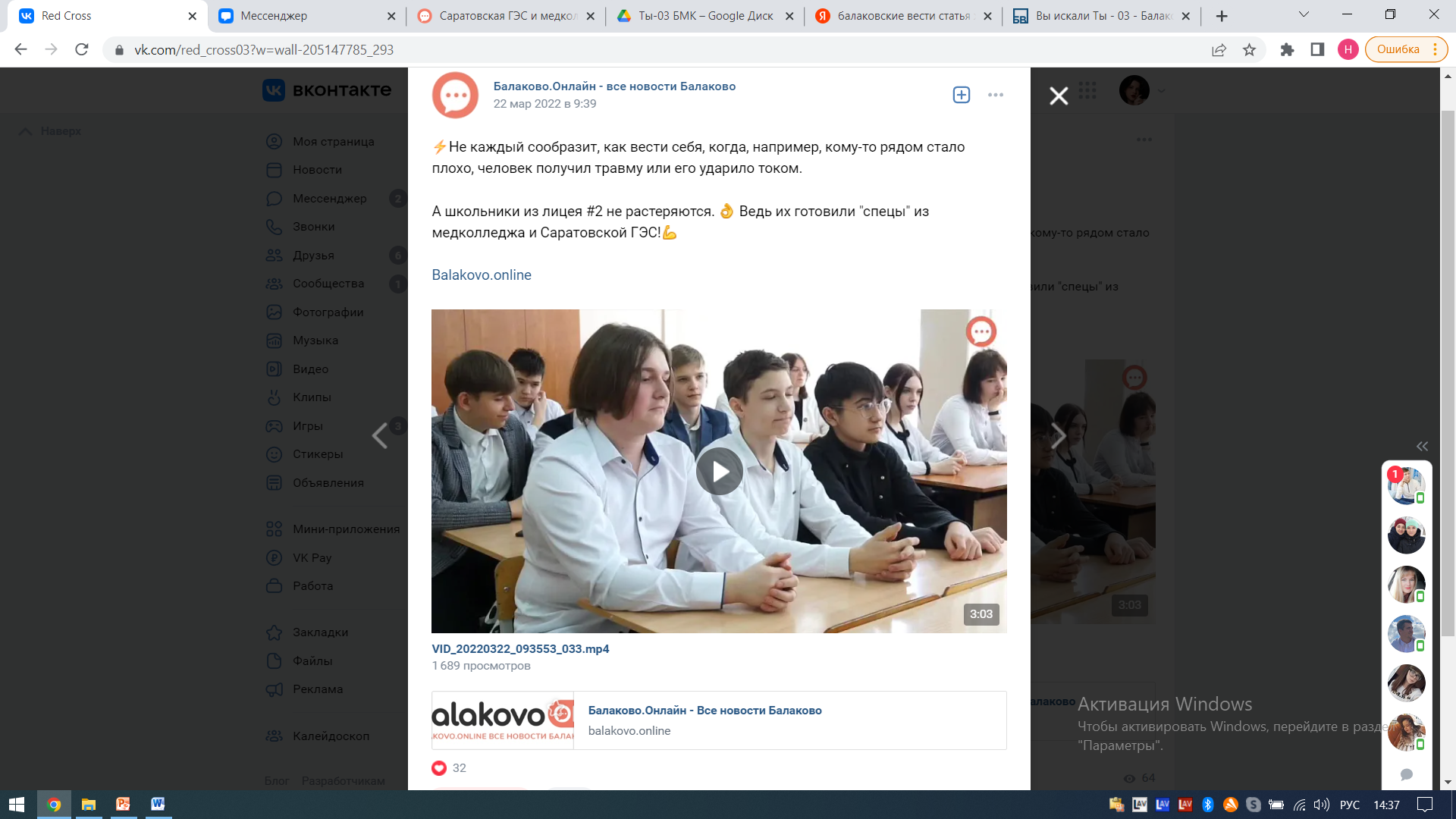 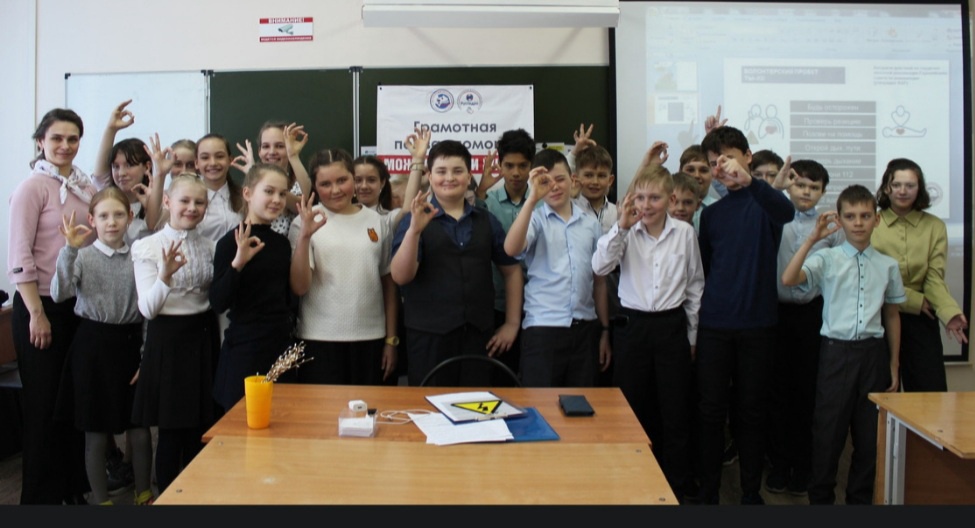 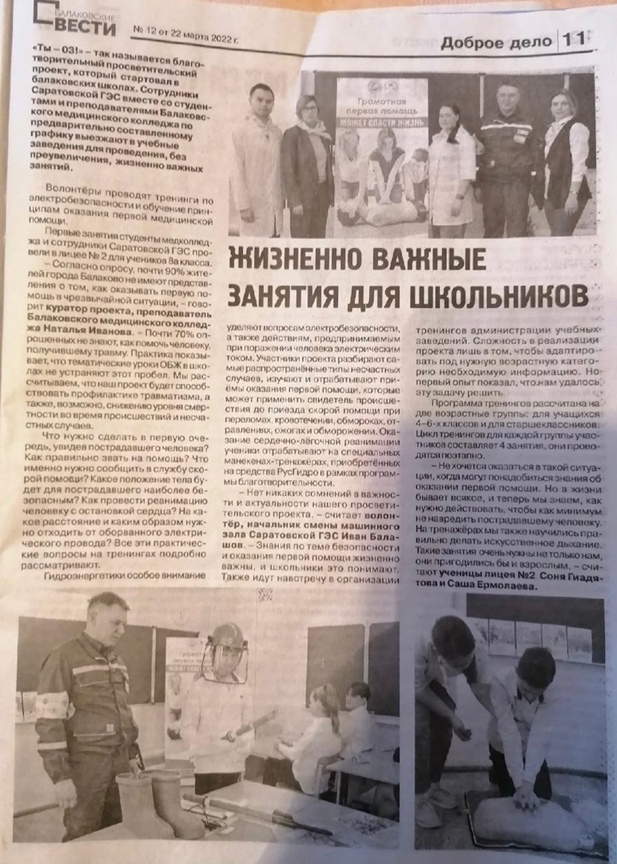 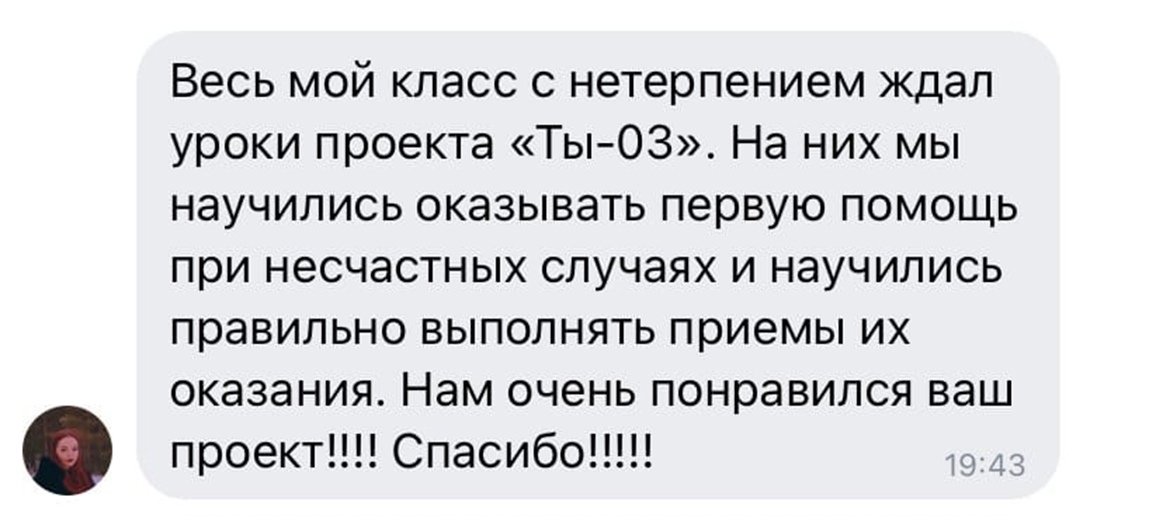 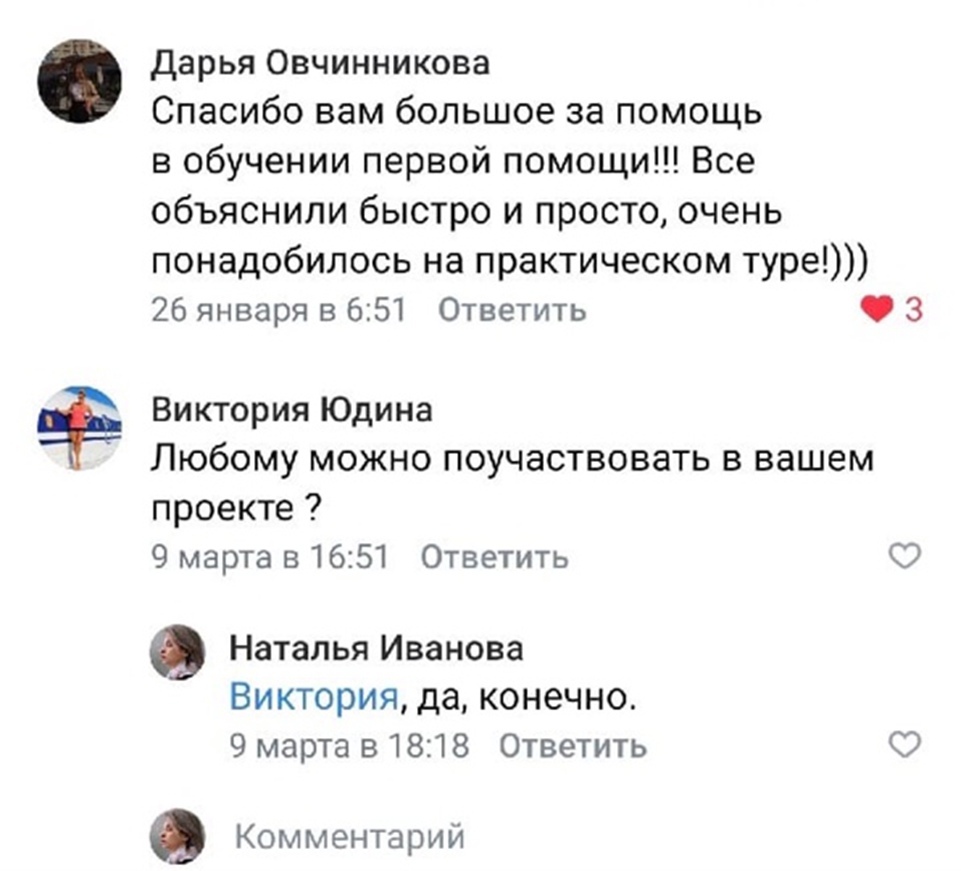 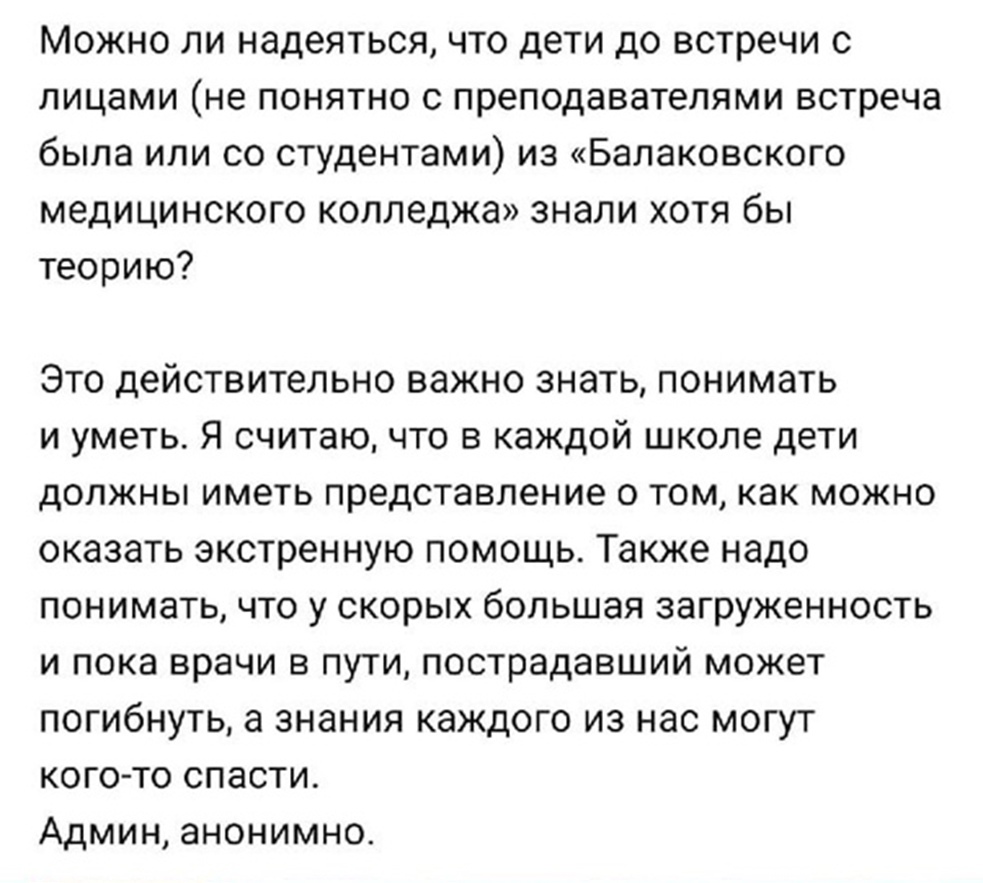 Результаты проекта
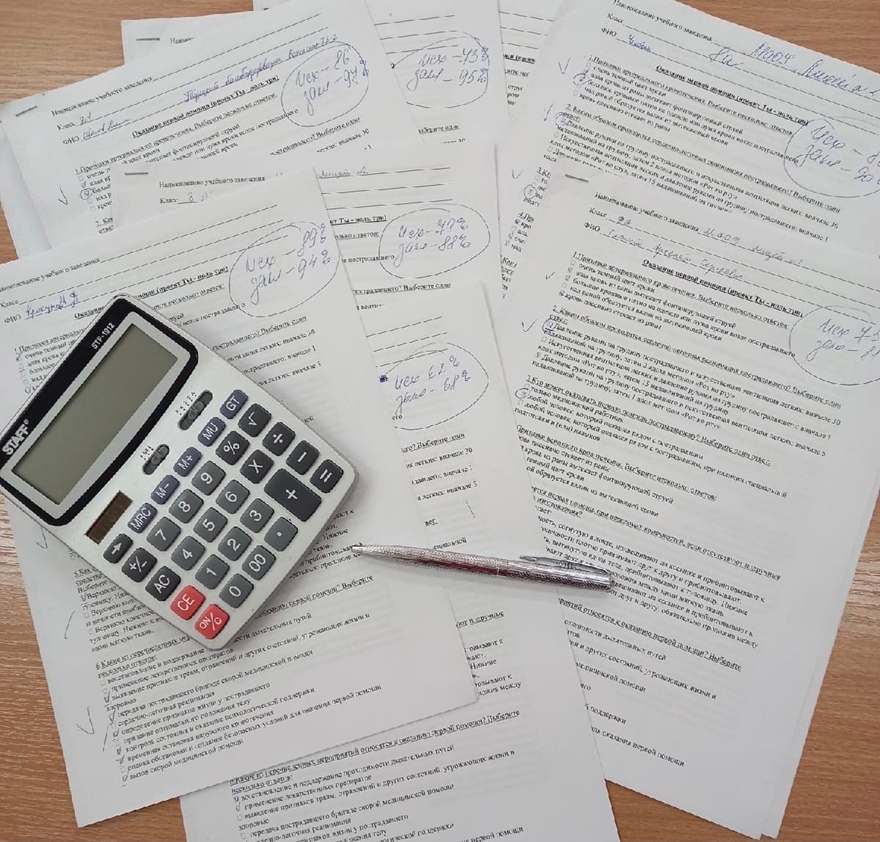 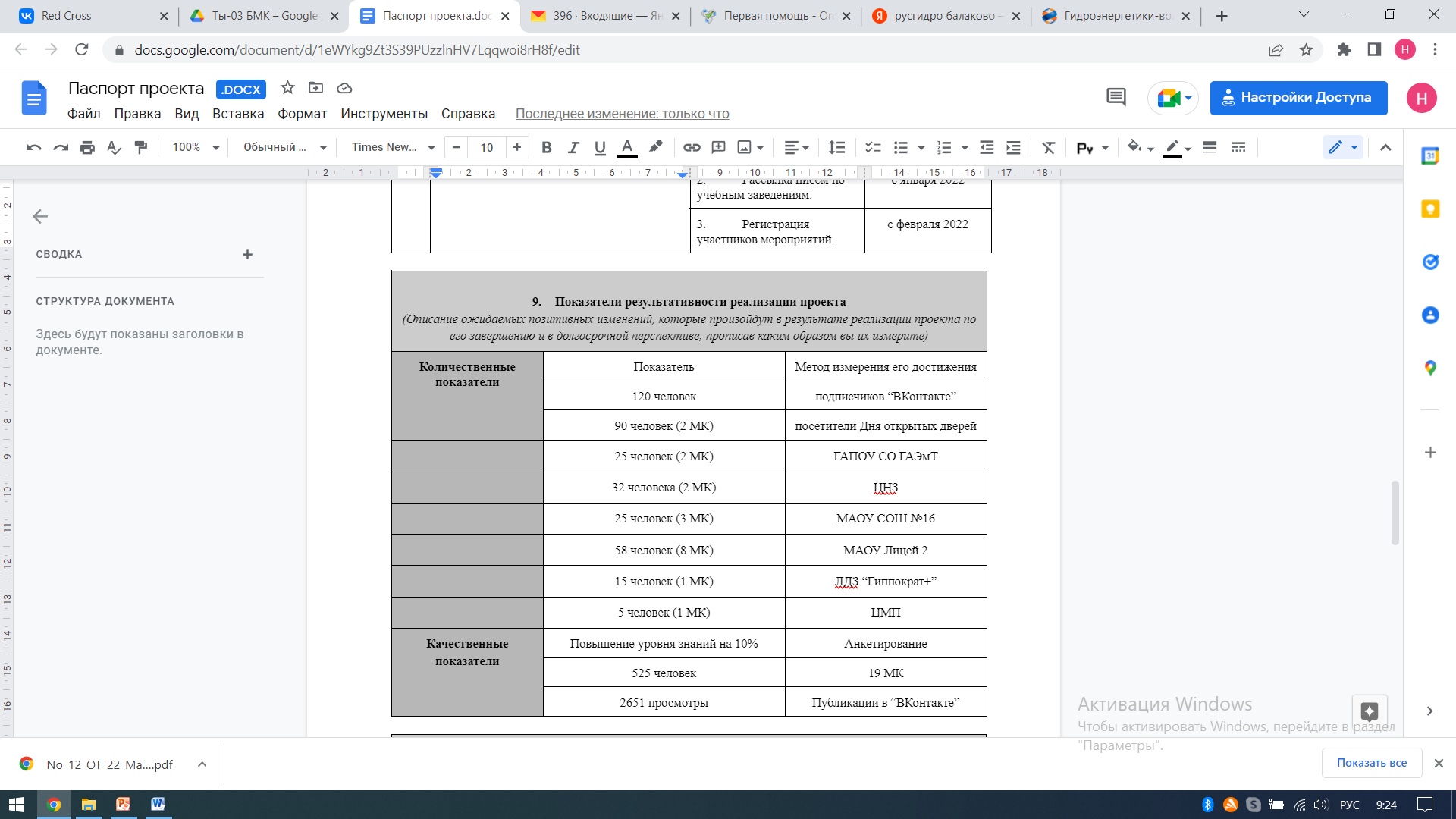 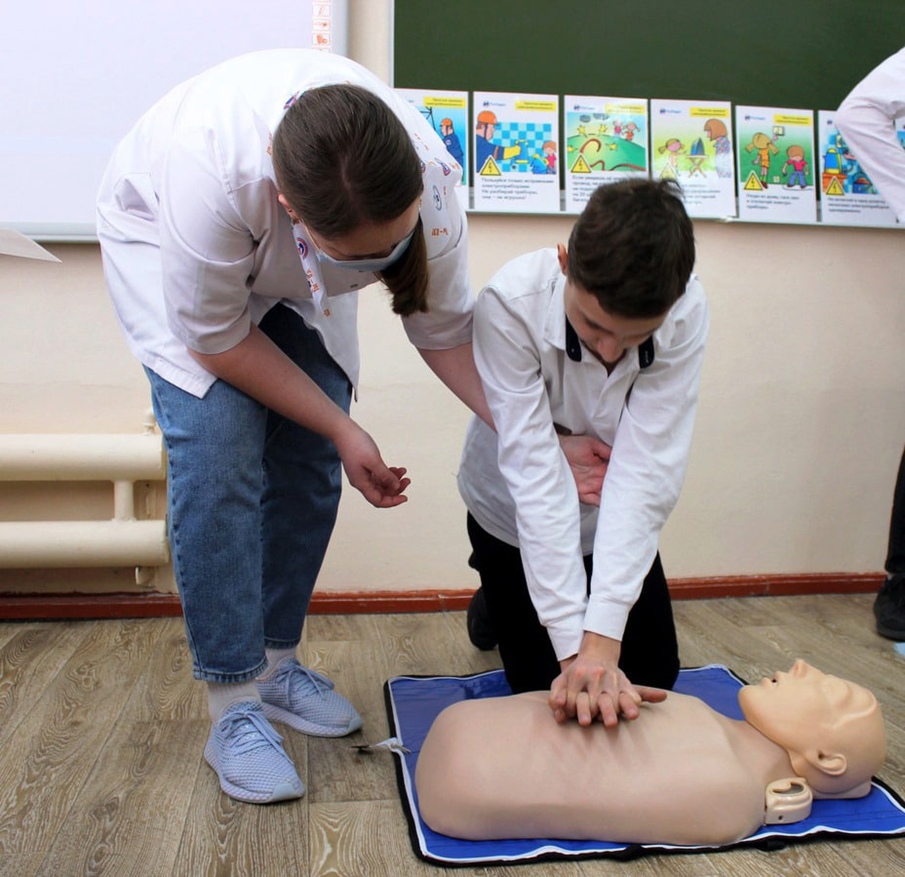 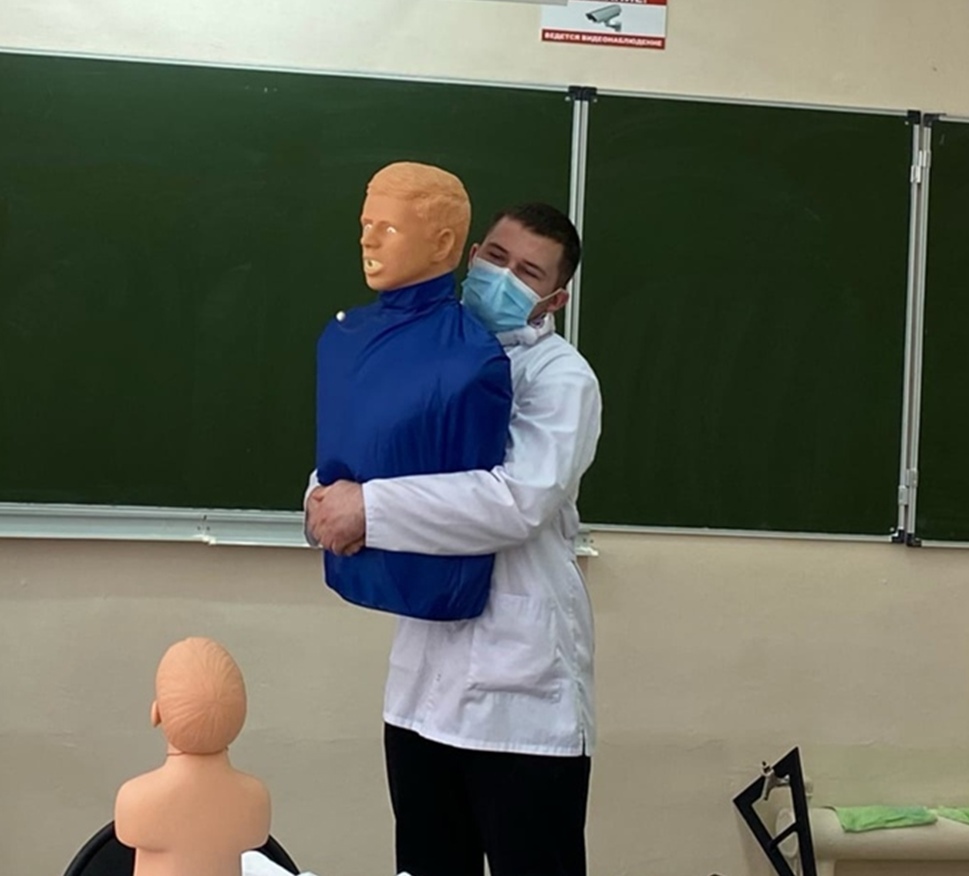 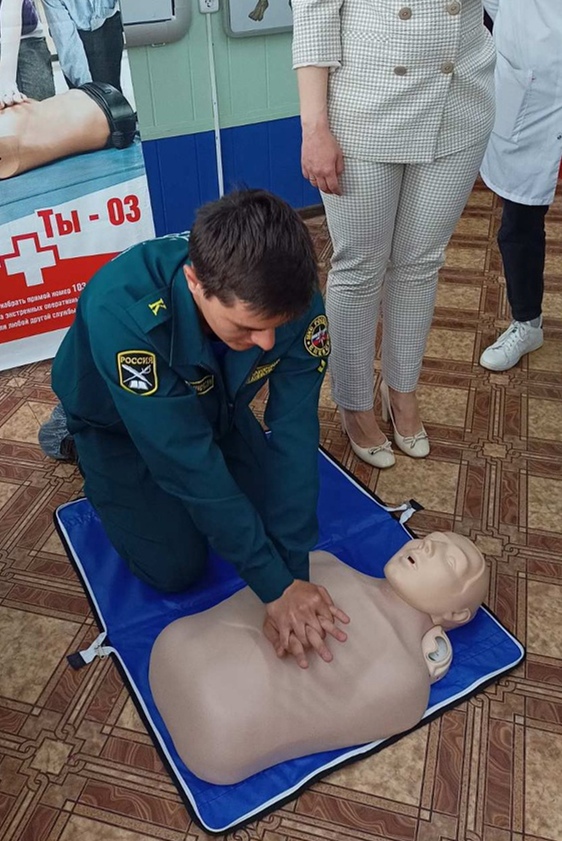 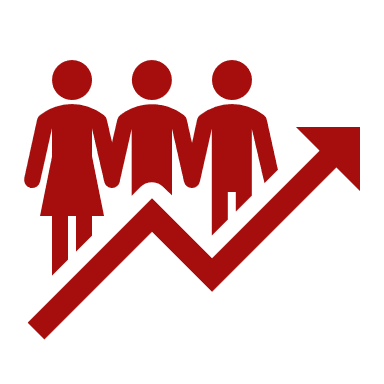 Быстрый доступ
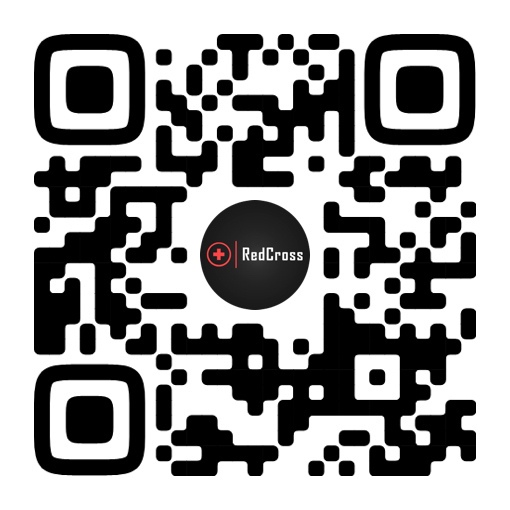 https://vk.com/red_cross03 - группа команды Red Cross
Спасибо за внимание!